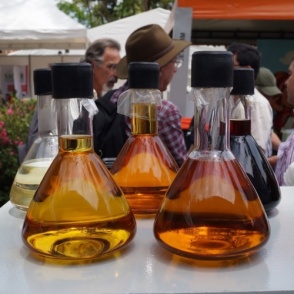 Proyecto PlastiCombustibles
La conversión de residuos plásticos no reciclables en Petróleo Crudo Liviano, Gasolina, Diesel y Fuel Oil.
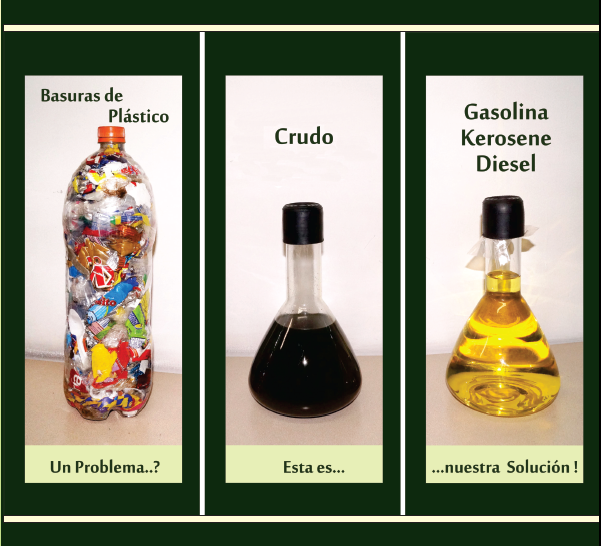 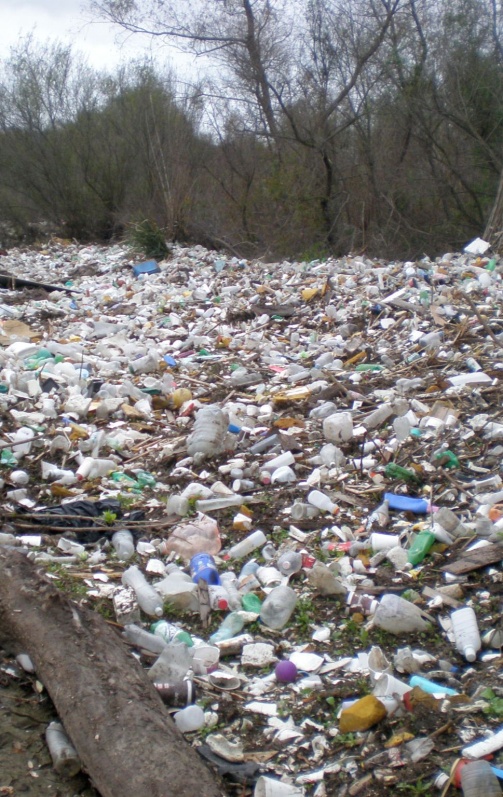 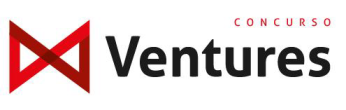 Bogotá, D.C.,15 de octubre 2013
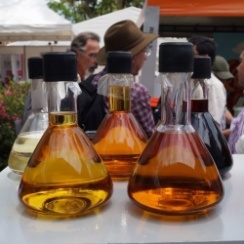 Nuestro Equipo de Trabajo
Pablo Calderón Tobón, Estudiante 10° semestre Ing. Industrial, énfasis en Ing. Ambiental, U Javeriana, Cali.
Tesis de Grado: Despolimerización Catalítica de plásticos y conversión en combustibles.
Investigador Junior & First Assistant del proyecto.
Felipe Calderón Sáenz, Ingeniero de Minas y Metalurgia, U Nacional.
Investigador en Producción de Combustibles derivados del Plástico. Concepto y diseño Planta de Despolimerización Catalítica.

Gustavo Salazar Molina, 
Ing. Agrónomo, U del Tolima.
Especialista en Educación Ambiental, Reciclaje y Gestión Comercial.
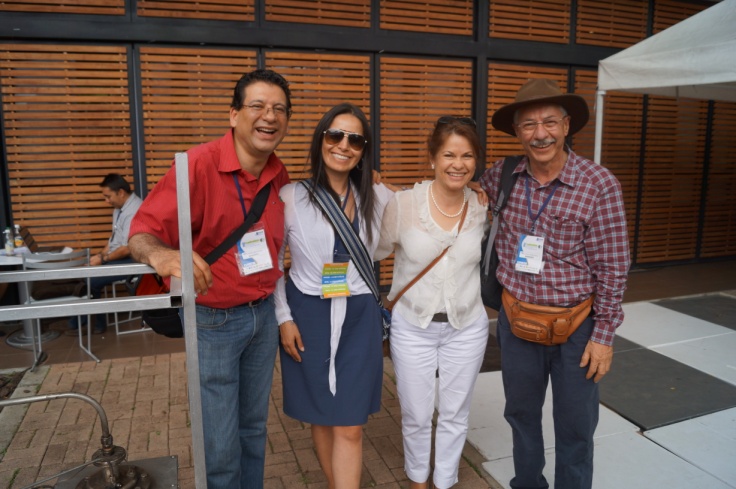 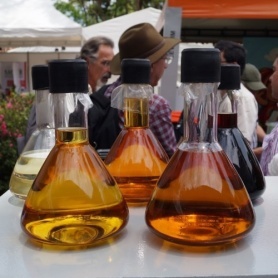 Componente Ambiental
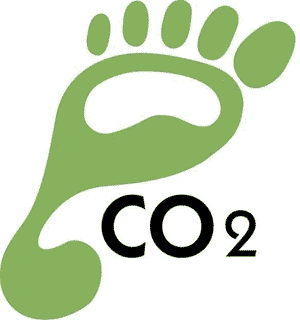 Mercado
Reduce acumulación de  residuos plásticos en ecosistemas y Rellenos Sanitarios.

Disminuye generación y emisión de metano.

Disminuye Huella de Carbono de hidrocarburos.

Mejora aprovechamiento de fuentes de energía no renovables.

Proceso amigable con el medio ambiente y bajo consumo energético.
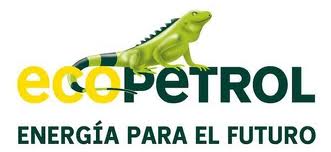 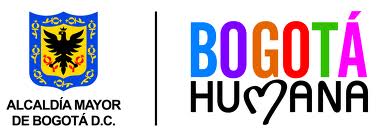 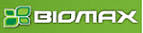 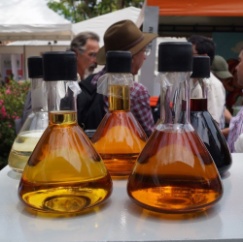 Oportunidades
Competencia
Materia Prima de bajo valor (Plástico “Basura”).
 Producto final de mucha demanda y alto valor.
Tecnología No implementada en el país.
 Eventual competencia por la “materia prima”.
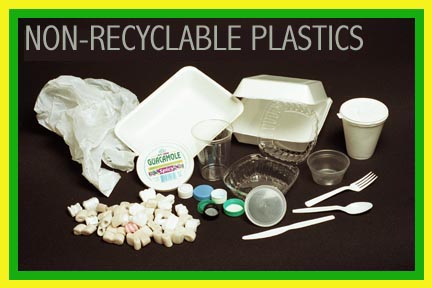 Diferenciadores
Admite plásticos no reciclables y sus mezclas.
 No requiere lavado, picado ni secado.
 Bajo consumo energético en el proceso.
Resultados
Planta de Banco de1.5 Kg/batch operando 
   exitosamente desde agosto 2012.
 Planta Piloto de 350 kg/batch, diseñada, 
  cofinanciada por iNNpulsa – BANCOLDEX y en
  proceso de construcción.
 Pruebas exitosas de combustible para motor
  de 4 y 2 tiempos.
Factores:
Proceso innovador.
 Know How (tecnología apropiada y                           
  desarrollada localmente).
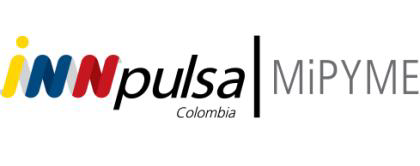 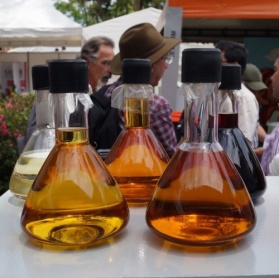 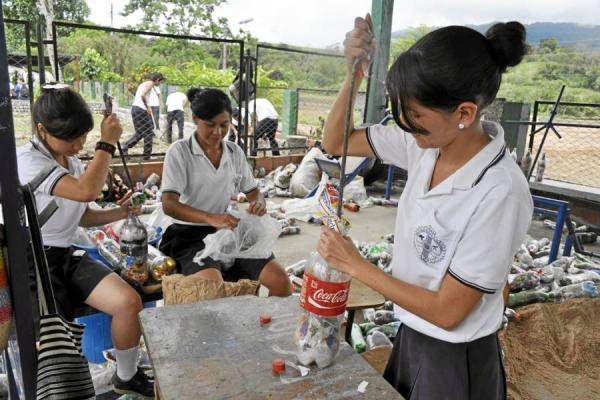 Impacto, Viabilidad y
      Sostenibilidad
Planta Industrial 10 ton/día:
    Ventas Año 1: $1.800 millones
    Ventas Año 2: $2.754 millones
    Ventas Año 3: $2.809 millones
   
  Otros Mercados:
   Colombia 60 municipios con más 
    de 100.000 habitantes.
    Latinoamérica y más allá.
Inversión:
Planta Industrial 10 Ton/d: 
  COP $1.292 millones.
 Capital de Trabajo: 
  COP $ 211 millones (3 meses).
Proyecciones Financieras:
Planta Industrial 10 ton/día:
Ventas Primer Año: $1.800 millones
Punto de Equilibrio:  18 meses
TIR: 27,02%
VPN: $ 1.292 millones
ROI: -0,58%; 26,8%; 27,68%; 28,44%; 29,09%
Planta Industrial de 10 ton/d:
   100 Familias Recicladoras venta 
   de “materia Prima”
   12 empleos directos.